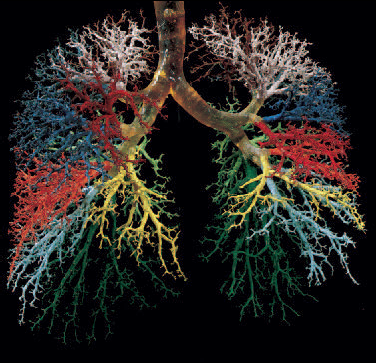 Физиология дыхания. Транспорт дыхательных газов. Тканевое дыхание.
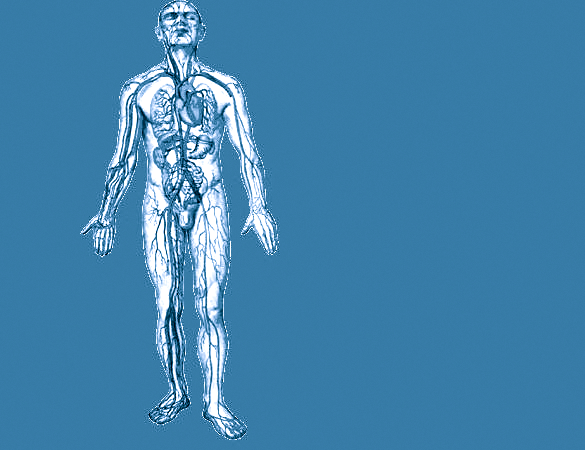 Одной из основных функций крови является газотранспортная.
В обычных условиях в организм поступает    250-300 мл О2 за 1 мин, 
Из крови в альвеолы выделяется:    200-250 мл СО2.  
Газообмен идет непрерывно.
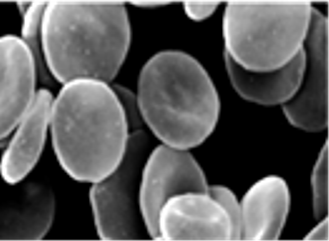 В обычных условиях кровь переносит от легких к тканям около 420 л О2 в сутки.
Растворение газов в жидкости описывается законом Генри
Vg = α *Pg/760 *VH2O
Vg-количество газа (мл), растворенного в воде
 VH2O – объем воды
α – коэффициент растворимости газа
Pg – парциальное давление
Коэффициент Бунзена 
зависит от
температуры
природы растворенного
 газа
свойств 
растворителя
Коэффициент растворимости Бунзена для кислорода
αО2 – 0,024 мл.  О2 в 1 мл. Н2О при 1 атм.
αСО2 – 0,57 мл.  О2 в 1 мл. Н2О при 1 атм.
При РО2 – 100 мм. рт. ст. 
VО2 в 1 мл. Н2О – 0,003 мл.
VО2 в 1 00 мл. Н2О – 0,3 мл.
VО2 в 1 000 мл. Н2О – 3 мл.
Формы транспорта кислорода кровью
Связанный 
с гемоглобином
19,2 – 19,4 об %
Физически 
растворенный
0,2 – 0,3 об %
ДВИЖЕНИЕ КИСЛОРОДА В КАПИЛЛЯРАХ  МАЛОГО КРУГА КРОВООБРАЩЕНИЯ
Атмосферный        воздух
Капиллярная 
стенка
Альвеола
Плазма
Эритроцит
О2
О2
О2
О2
растворенный
О2
растворенный
О2
Нь
О2
О2
ДВИЖЕНИЕ КИСЛОРОДА В КАПИЛЛЯРАХ БОЛЬШОГО КРУГА КРОВООБРАЩЕНИЯ
Капиллярная 
стенка
Эритроцит
Плазма
Тканевая
 жидкость
Клетка
О2
О2
О2
растворенный
О2
митоходрия
О2
растворенный
О2
Нь
О2
О2
Гемоглобин взрослого организма (HbA) является тетрамером, состоящим из двух α- и двух β-субьединиц. 
α- и β-цепи отличаются аминокислотной последовательностью, но имеют сходную конформацию. 
Каждая субъединица несет группу гема с ионом двухвалентного железа в центре.
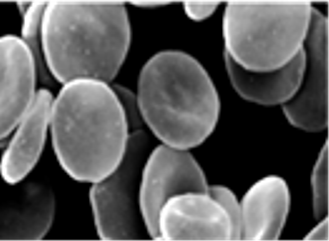 Гем (heme) - комплексное соединение порфирина и двухвалентного железа. 

Легко присоединяет и отдает молекулы кислорода, участвуя в дыхании. 
Наиболее распространенная форма – бета-гем. 
Входит в состав гемоглобина, миоглобина, пероксидазы, цитохромов и др.
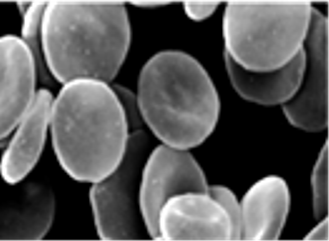 Молекула гемоглобина
Белковая часть
Небелковая часть
Гем 
(4 гемовых группы)
Глобин 
(2α и 2β 
полипептидные цепи)
типы нормального гемоглобина
эмбриональный  U ,    
фетальный  -  F,
гемоглобин   взрослого  человека - А.
Кроме нормальных  типов  гемоглобина  в  настоящее  время
известно  свыше  50 его патологических вариантов.
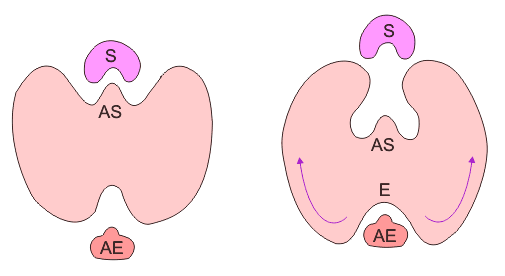 Аллостерические эффекторы
молекула (или лиганд) способная связыватся с одним из сайтов на поверхности белка, что вызывает изменения конформации, которые маскируют или демаскирует активные сайты в других участках белка.
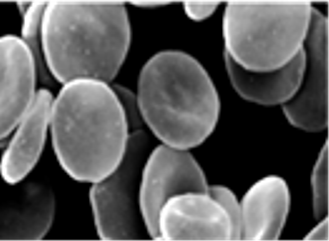 Факторы, влияющие на кривую 
диссоциации оксигемоглобина
рН
температура
напряжение СО2
Концентрация
 2,3 – дифосфоглицерата
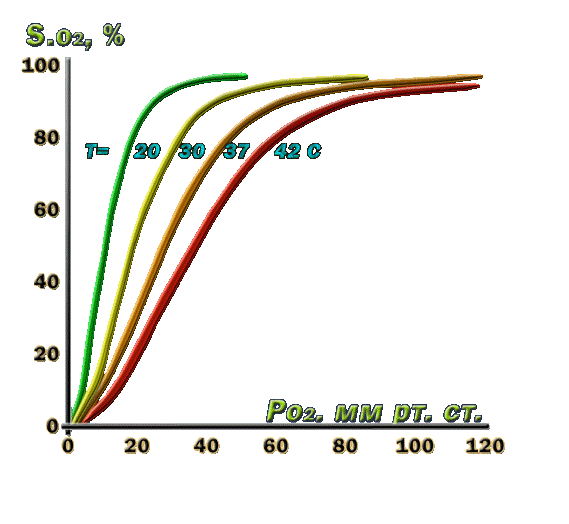 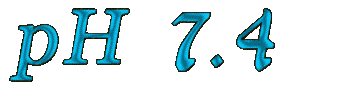 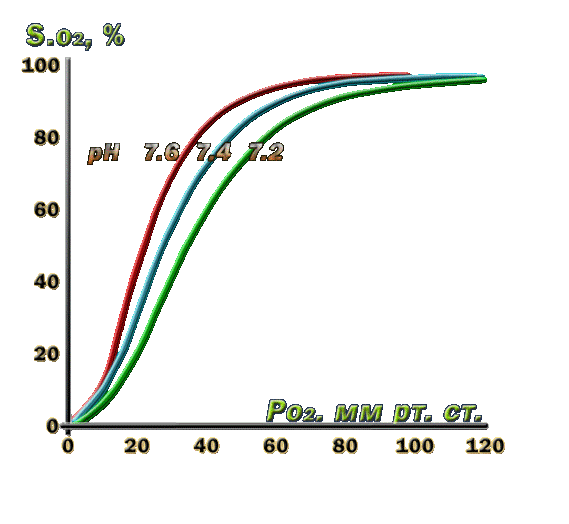 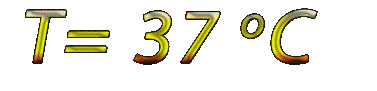 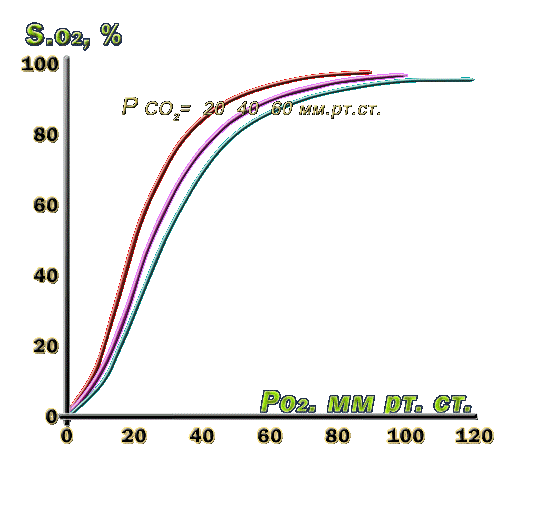 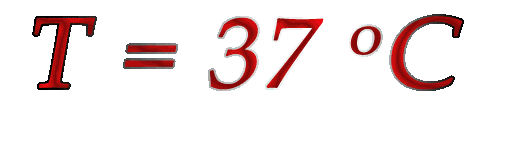 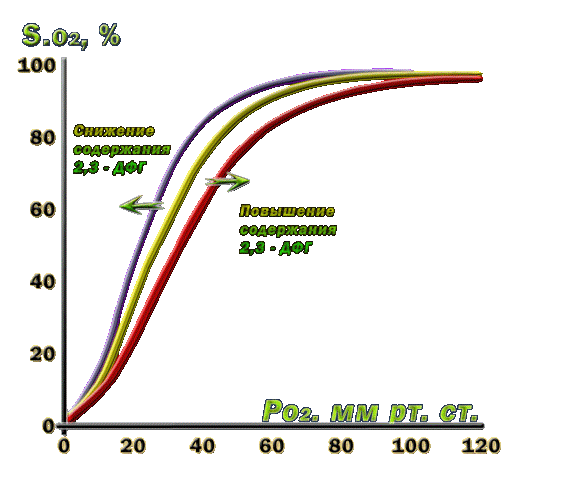 Факторы, влияющие на положение КДО(сродство гемоглобина к О2)
Сдвиг  влево            Сдвиг вправо
- увеличение рН               - уменьшение рН
- уменьшение pСО2              - увеличение pСО2
- уменьшение 2,3 ДФГ;   - увеличение 2,3 ДФГ; 
уменьшение t С            - повышение t С 
- увеличение MetHb     - уменьшение MetHb
Дыхательную функцию крови выполняют эритроциты

Количество их составляет: 
у женщин - 3,5 – 4,5/10¹²л, 
у мужчин – 4,5 – 5,0/10¹²л.
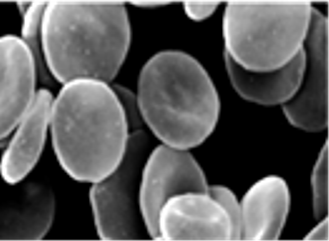 Химический состав 
эритроцита
Внутриклеточная среда
Строма
Гемоглобин 24 % 
Вода 48 %
Ферменты 
(метогемоглобинредуктаза, 
карбоангидраза и др.)
Липиды 7 %
Белки 15 %
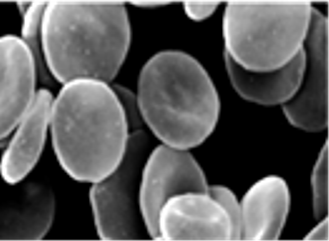 Эритроциты
Нормоциты 
(диаметр 7 – 7,7)
Макроциты 
(диаметр более 7,7)
Микроциты 
(диаметр менее 6мкм)
Ми
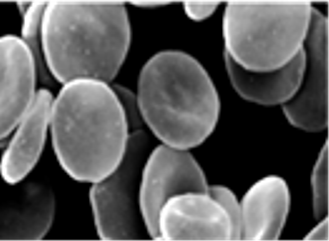 Дыхательная функция эритроцита обеспечивается наличием ряда морфофункциональных особенностей.
Наличие гемоглобина
Отсутствие ядра
Анаэробный путь 
получения энергии
Пластичность
Форма
Форма 
(двояковогнутой линзы)
большая площадь поверхности 
 для диффузии ( до 3800 м²);
короткий диффузионный 
путь (2мкм)
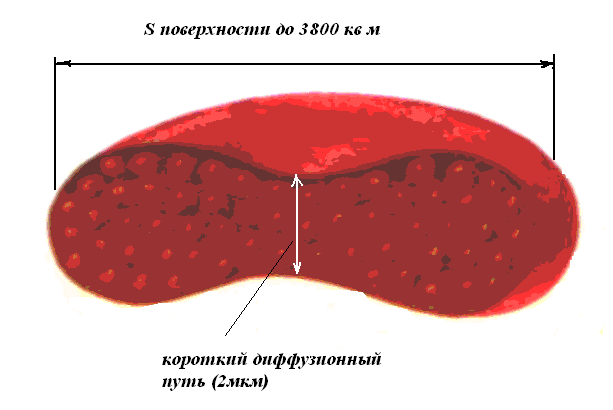 Схема регуляции количества эритроцитов
Нервная 
система
эритропоэз
Депо
(венулы)
КЕК
Нь
Количество
эритроцитов
Эритродиэрез
(селезенка, 
органы РЭС)
ЖВС
рО2; 
рСО2;
рН
хеморецепторы
почки
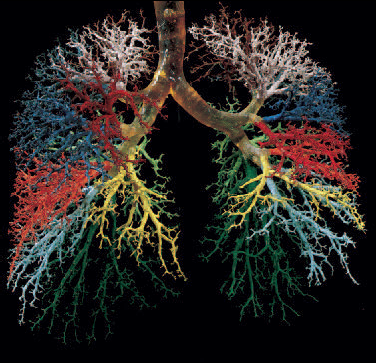 Физиология дыхания. Тканевое дыхание.
Запасы кислорода в тканях
Запасы кислорода в тканях
Запасы кислорода в тканях
Запасы кислорода в тканях
Поступление кислорода к тканям и его утилизация
Поступление O2 = CaO2 · Q.
Количество O2, доставляемое кровью к тому или иному органу за единицу времени, равно произведению концентрации O2 в артериальной крови и скорости кровотока
Скорость потребления кислорода тем или иным органом (V’O2 ) обычно выражают в мл O2 на 1 г или 100 г массы за 1 мин (при этом учитывается масса органа в естественных условиях).
V’O2=авРO2·Q’
В соответствии с принципом Фика V’O2 определяют, исходя из кровотока (Q) через тот или иной орган и разницы в концентрациях O2 в поступающей к органу артериальной крови и оттекающей от него венозной крови (авРO2 )
коэффициент утилизации O2 

=авРO2·Q’/CaO2·Q’ 

= авРO2/CaO2
В норме коэффициент утилизации O2 для организма в целом составляет 0,3. 

В условиях повышенной активности коэффициент утилизации O2 может существенно возрастатьи миокардом и  достигать 0,9.
Гемоглобин А1с – гемоглобин А, модифицированный ковалентным присоединением к нему глюкозы (так называемый гликозированный гемоглобин).
В условиях гипергликемии глюкоза неферментативным путем соединяется с N-концевой аминогруппой В-цепи молекулы гемоглобина А с образованием устойчивого комплекса - гемоглобин А1С, обладающего низким сродством к кислороду, вследствие чего нарушается его транспорт на периферию и возникает тканевая гипоксия.